WAVES
Physical Science
8th Grade
Waves
A wave is a rhythmic disturbance that transmits ENERGY through matter or space.

Waves carry energy NOT matter.

A wave exists as long as it has energy to carry
A wave is a rhythmic disturbance or movement
that transfers energy through matter or space
WAVES CARRY ENERGY
Not Matter
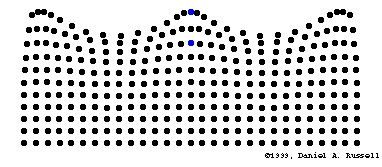 A wave exists as long as it has energy to carry
What is a Medium?
A substance through which a wave can travel
Water
People
Air
Coiled wire
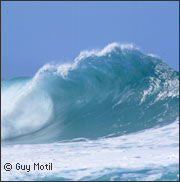 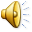 What is a Mechanical Wave?
A wave that requires a medium
Examples:
Sound
Water
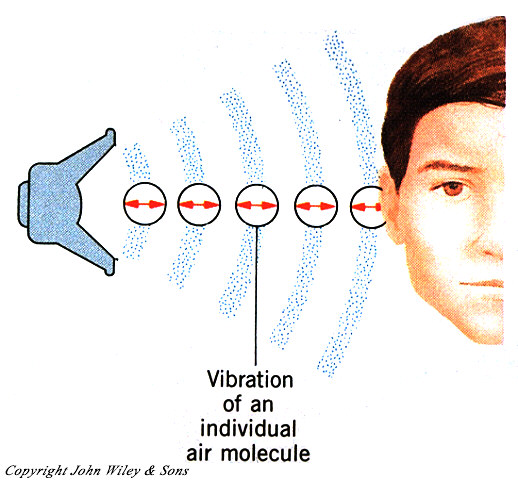 Mechanical Waves must have matter to
Travel through.
Kinds of Waves:

Transverse Waves

In a transverse wave, the medium (the 
material the wave is in) moves back and forth at right angles to the direction the wave travels.
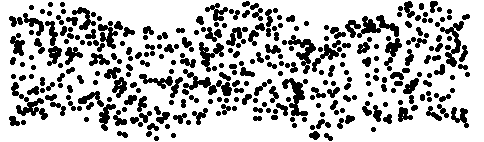 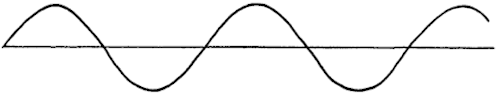 2. Compression Waves
In compression waves, matter in the
medium moves back and forth in the same
direction that the wave travels.
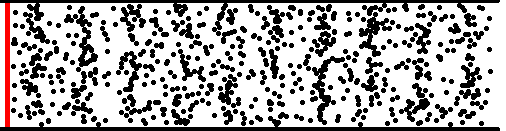 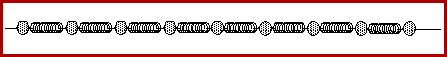 Sound Waves are Compression Waves.
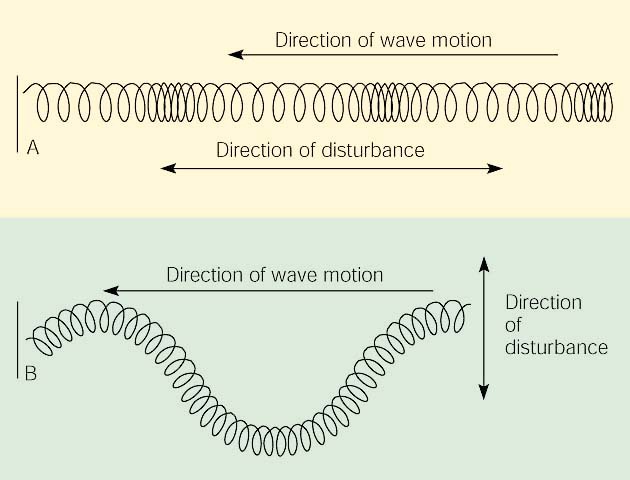 Parts of a Transverse Wave
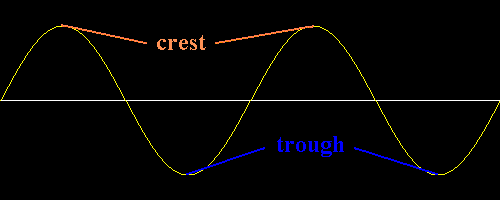 Crest – The highest points of a transverse wave.

Trough – The lowest points on a transverse wave.
Parts of a Transverse Wave
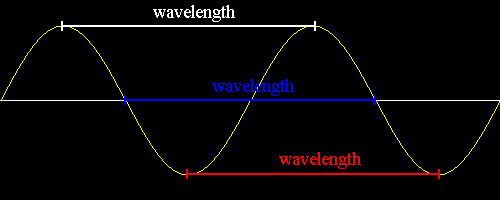 Wavelength – The wavelength is the distance
between one point on a wave and the nearest
point just like it.
Parts of a Transverse Wave
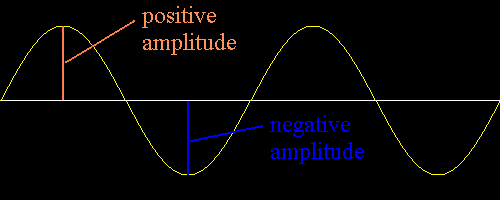 Amplitude – Maximum distance the wave
vibrates from its rest position.

Amplitude is a measure of the energy  carried
by the wave. The more energy a wave carries,
the higher the amplitude.
High energy waves have high amplitude and low energy waves have low amplitude.
Which one of these waves has a larger amplitude?
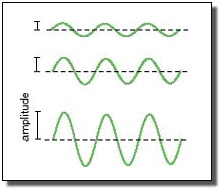 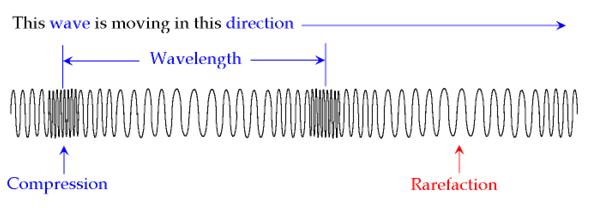 Compression – The region in a compression wave where the medium becomes crowded together and more dense.
Rarefaction – The less-dense region of a
compression wave.
Parts Of A Compression Wave
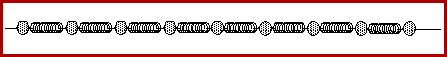 The amplitude of a compression wave is related to
how tightly the medium is pushed together in compressions.
The wavelength of a longitudinal wave can be measured as the distance between the center of two compressions or rarefactions.
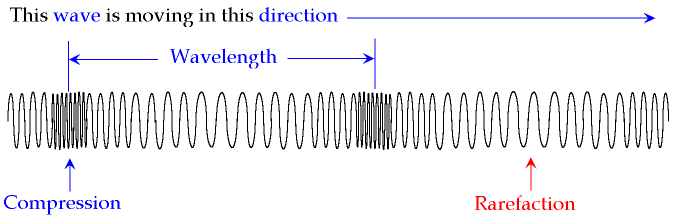 Which one of these waves has a larger wavelength (λ)?
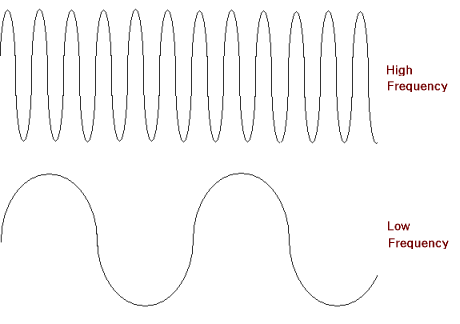 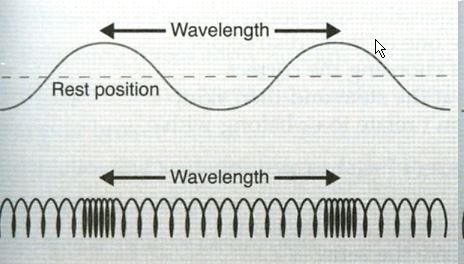 Wave Frequency
is the number of wavelengths that pass a fixed point each second.
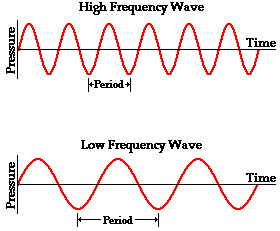 When frequency increases, wavelength decreases.
Which one of these waves has a higher frequency?
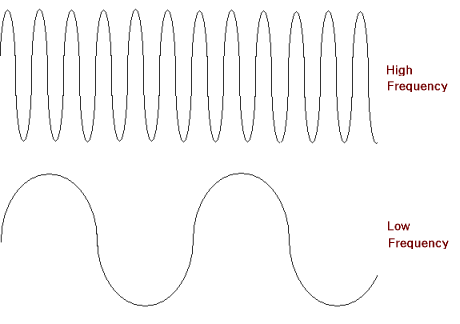 Frequency is measured in a unit called
Hertz.

	      	abbreviation:  Hz.

A hertz is one wavelength passing by
a fixed point per second.
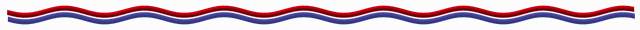 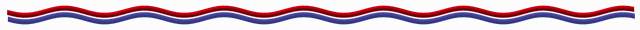 The Wave Equation
Speed = wavelength x frequency

                       or

                   v = λ x f
* Λ is the Greek letter lambda
The speed of a wave is how fast the wave is traveling.  Units for speed is m/s.

Unit for wavelength is meters (m)

Unit for frequency is Hertz (Hz)
Review
Speed of Sound
Lightning/Thunder
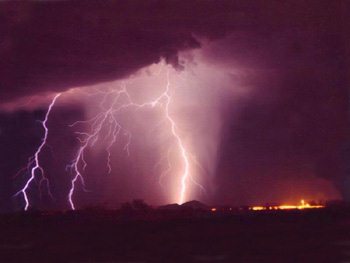 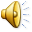 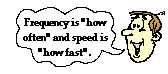 What Effects The Speed of Sound?
Medium
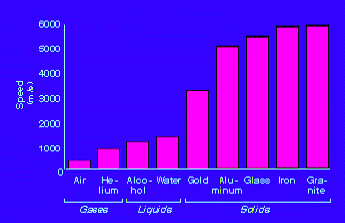 What Effects The Speed of Sound?
Temperature
As the temperature rises, the sound travels faster!
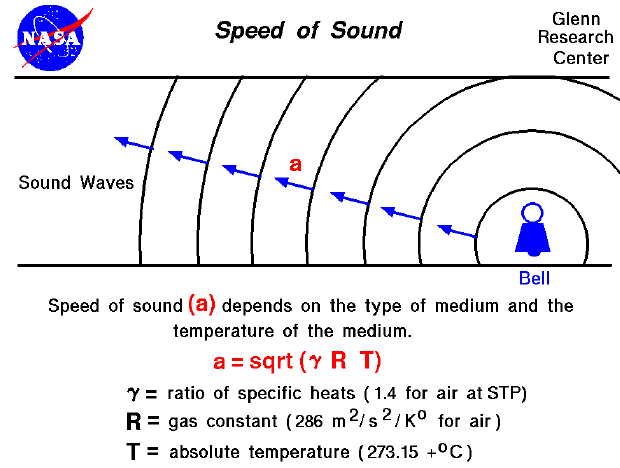 Summary
A wave is a repeating disturbance or movement that transfers energy through matter or space
Waves Carry Energy.
Mechanical Waves need a medium through
Which to travel.
Summary
Two types of mechanical waves are
	Transverse
 	Compression

Parts of a transverse wave
	Crests and troughs

Parts of a compression wave
	compressions and rarefactions
Amplitude is how much energy the wave
carries.  The more energy, the higher the
amplitude.
Wavelength is the distance between a 
point on a wave and the nearest point
just like it.
Frequency is the number of wavelengths
That pass a fixed point each second.

As frequency increases, wavelength decreases.

Wave speed = wavelength x frequency.
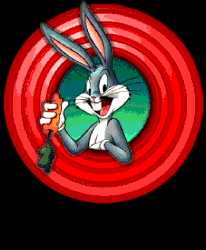 That’s All Folks!
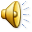 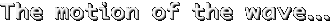 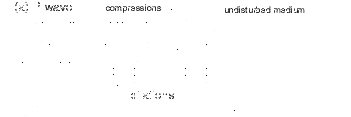 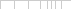 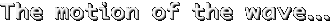 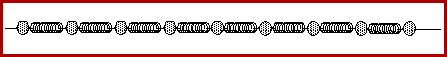 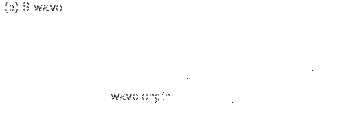 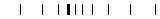 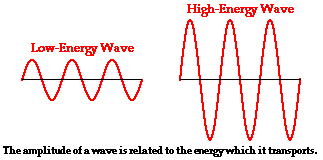 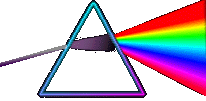 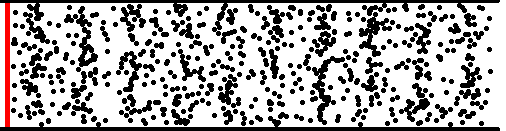 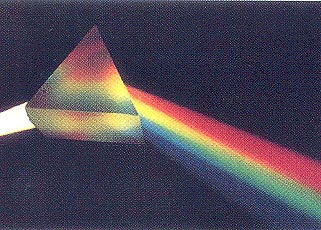 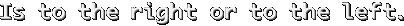 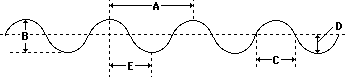 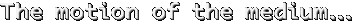 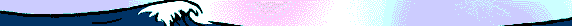 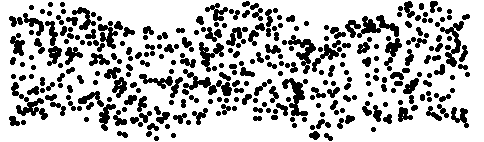 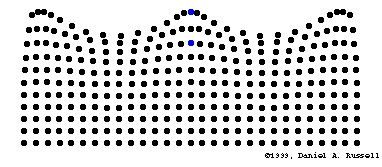 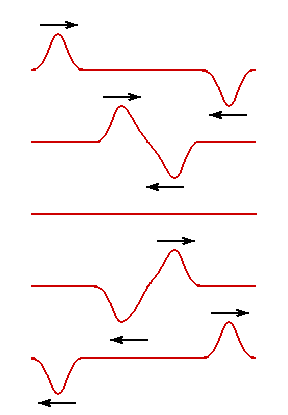 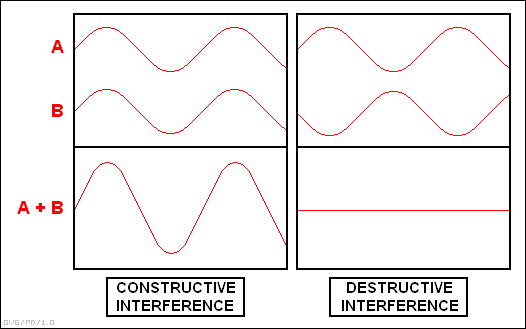 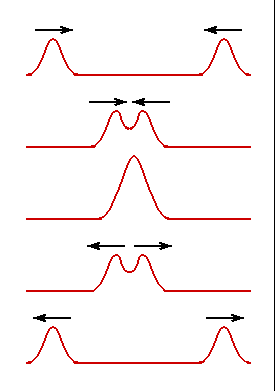 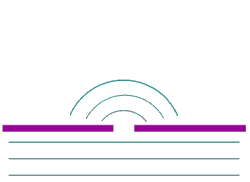 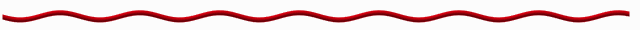 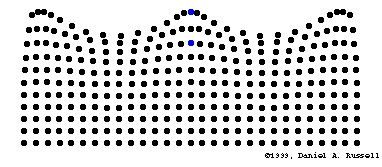 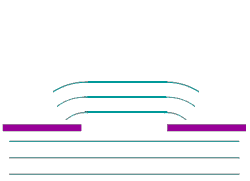 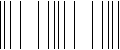 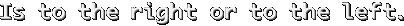 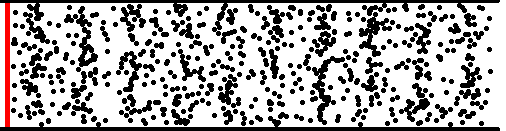 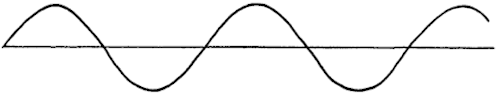 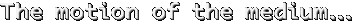 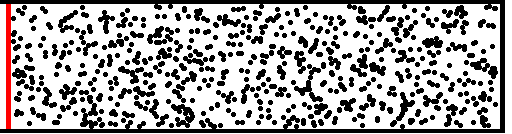 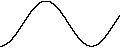 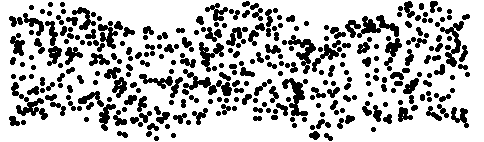 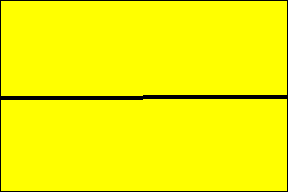 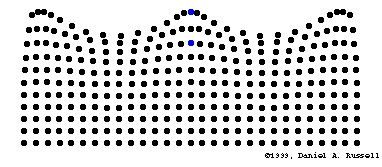 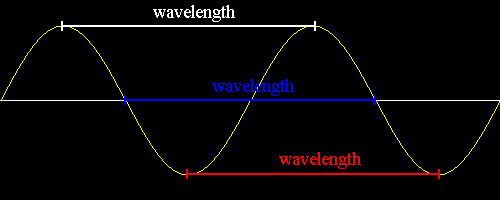 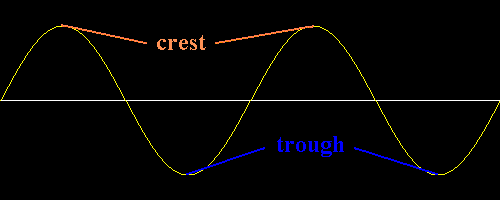 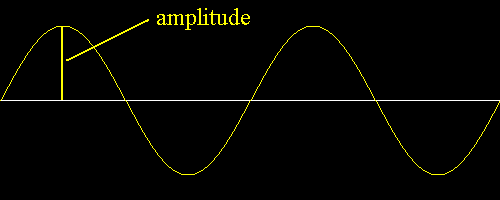 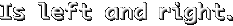 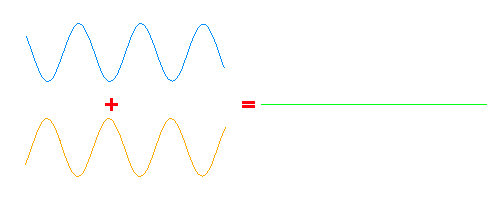 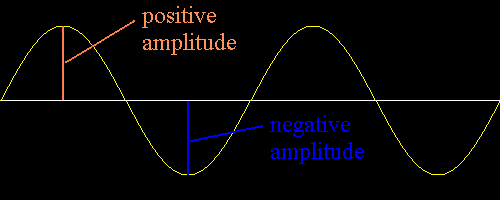 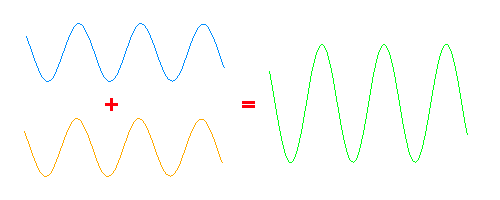 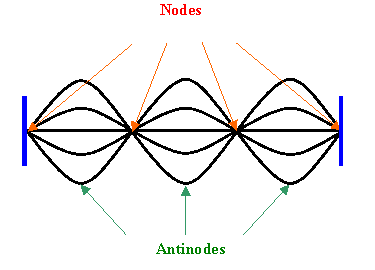 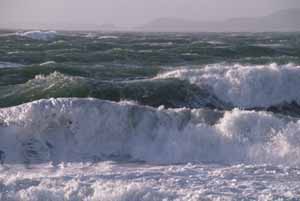 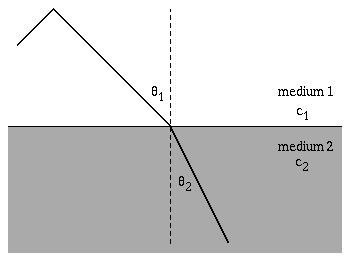 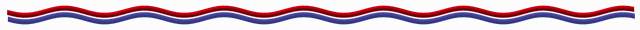